Round Baltic - bridging Energy efficiency and finance
Wsparcie poprawy inwestycji w zakresie efektywności energetycznej w regionie Morza Bałtyckiego ze szczególnym uwzględnieniem 
Polski, Łotwy i Danii.

Katarzyna Rajkiewicz   -    SAPE Polska
Round Baltic umowa nr 957051
Czas trwania: 1 września 2020 – 30 sierpnia 2023
Finansowanie: Horyzont 2020
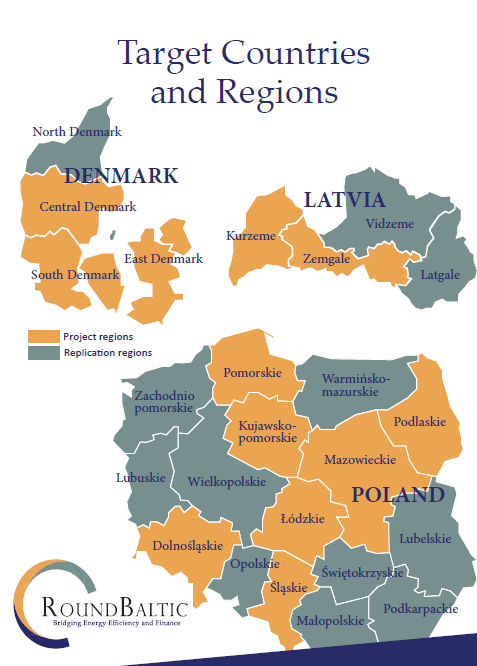 Kraje i regiony objęte działaniami projektu
Kontekst
W ramach inicjatywy "Inteligentne finansowanie dla inteligentnych  budynków" Komisja Europejska organizowała serię spotkań pod nazwą „Forum Zrównoważonych Inwestycji Energetycznych” (Forum SEI), których celem było opracowanie programów inwestycyjnych i schematów finansowania poprawy efektywności energetycznej na szeroką skalę. 
Ogólnokrajowe Stowarzyszenie „Poszanowanie Energii i Środowiska”  - SAPE,  czynnie uczestniczyło w wydarzeniach, które odbyły się w Polsce: 
Konferencja Regionalna poświęcona efektywności energetycznej w Polsce, Czechach, Słowacji i na Litwie, oraz dwa Okrągłe Stoły, których celem była wymiana poglądów i doświadczeń pomiędzy kluczowymi polskimi interesariuszami na temat poprawy dostępu do finansowania inwestycji w efektywność energetyczną. 
Rezultatem niniejszych spotkań były wspólnie z uczestnikami wypracowane rekomendacje w kontekście obecnej polityki i praktyki biznesowej w tym zakresie. 
 Materiały: 
Konferencja regionalna poświęcona efektywności energetycznej w Polsce, Czechach, Słowacji i na Litwie
Pierwszy Okrągły Stół Dotyczący Finansowania Efektywności Energetycznej w Polsce
Drugi Okrągły Stół  Dotyczący  Finansowania Efektywności  Energetycznej w Polsce
Główne założenia projektu
Głównym celem projektu „Round Baltic” jest rozszerzenie  ram i wzrostu tempa finansowania
poprawy efektywności energetycznej w gospodarce, bardziej efektywne wykorzystanie funduszy publicznych, pomoc w zakresie agregacji środków i rozwoju projektów oraz zmniejszenie ryzyk. 

Zadaniem nadrzędnym będzie przyczynienie się do poprawy  obecnych i ustanowienie nowych ram wsparcia finansowania efektywności energetycznej w trzech krajach : Polsce, Dani i Łotwie. 

Jako zadania szczegółowe przyjmuje się : 
Organizację serii krajowych i regionalnych Okrągłych Stołów  podsumowujących zrealizowane etapy i ustalających dalszy tok postępowania w zmieniających się warunkach gospodarczych w celu wdrażania inicjatyw i kształtowanie polityki regionalnej.
Wsparcie współpracy sektora publicznego i prywatnego w celu generowania inwestycji w zrównoważona energię 
     w docelowych obszarach efektywności energetycznej
Ustanowienie stałych struktur w celu wspierania finansowania poprawy efektywności energetycznej.
Struktury wsparcia:
analiza aktualnego stanu ram polityki finansowej EE
Okrągłe Stoły - Założenia
KOS – min. 75 uczestników, 30% z sektora finansowego;  ROS – 60 uczestników, 30% z sektora finansowego
 Podział uczestników na grupy dyskusyjne zgodne z ich  specjalizacją
    Ewaluacja – ankieta satysfakcji uczestników 
 Opracowane sprawozdanie z wydarzenia
Okrągłe Stoły w Polsce
1. Krajowy Okrągły Stół  dotyczący Finansowania Efektywności Energetycznej w Polsce odbył się 23-24 marca 2021

2. Regionalne Okrągłe Stoły:
Dolnośląski  - Pierwszy Regionalny Okrągły Stół województwa dolnośląskiego dotyczący Finansowania Efektywności Energetycznej odbył się 17 czerwca 2021 r. 
Kujawsko Pomorski – Pierwszy Regionalny Okrągły Stół województwa kujawsko-pomorskiego dotyczący Finansowania Efektywności Energetycznej odbywa się w Toruniu, 4 listopada 2021. Organizatorem jest Regionalna Agencja Poszanowania Energii i Środowiska
Łódzki – Pierwszy Regionalny Okrągły Stół województwa Łódzkiego dotyczący Finansowania Efektywności Energetycznej odbędzie się w formule on-line już 17 listopada. Organizatorem jest Agencja Użytkowania i Poszanowania Energii w Łodzi – w sprawie udziału prosimy o kontakt mailowy agencja@auipe.pl  
Podlaski – przed końcem roku 2021
Śląskie – przed końcem roku 2021
Pomorski – pierwszy kwartał 2022
Mazowiecki  - pierwszy kwartał 2022

https://roundbaltic.eu/pl/wiadomosci-i-wydarzenia/wydarzenia/ 

https://sape.org.pl/roundbaltic/
Wdrażanie rekomendacji
Ewaluacja i wymiana doświadczeń
Dziękuję za uwagę 

Katarzyna Rajkiewicz



Ogólnokrajowe Stowarzyszenie 
„Poszanowanie Energii i Środowiska”

Ul. Świętokrzyska 20
00-002 Warszawa
www.sape.org.pl

roundbaltic@sape.org.pl
krajkiewicz@nape.pl